Дидактический материал
для занятий
по преодолению нарушений слоговой структуры слова
Учитель-логопед              М.В.Мартынова
Санкт-Петербург 2014
СОБЕРИ  СЛОВО  ИЗ  ПЕРВЫХ  ЗВУКОВ  названия картинки
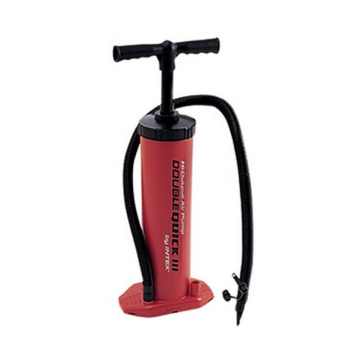 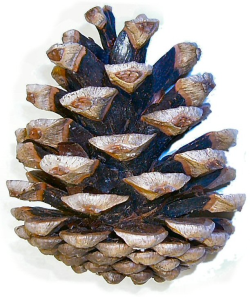 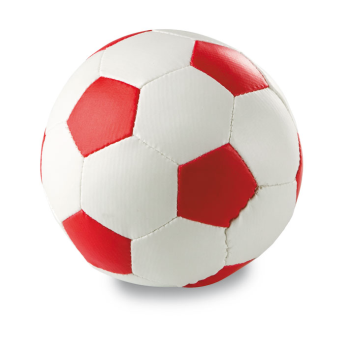 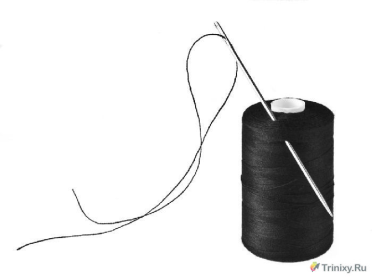 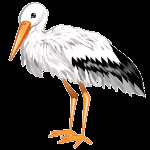 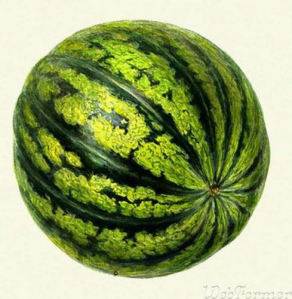 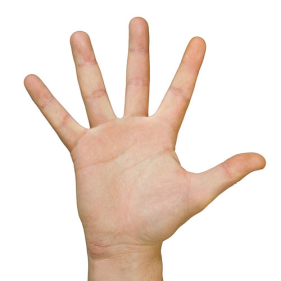 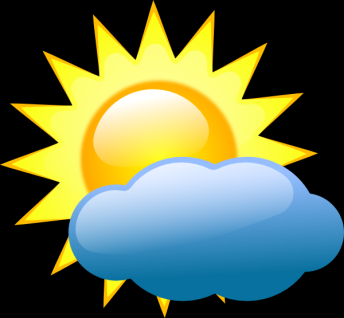 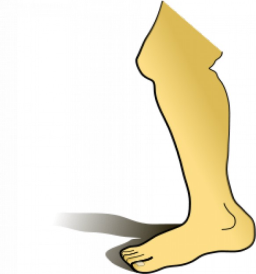 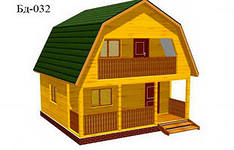 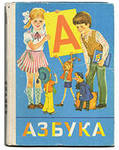 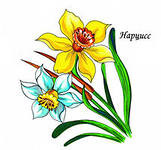 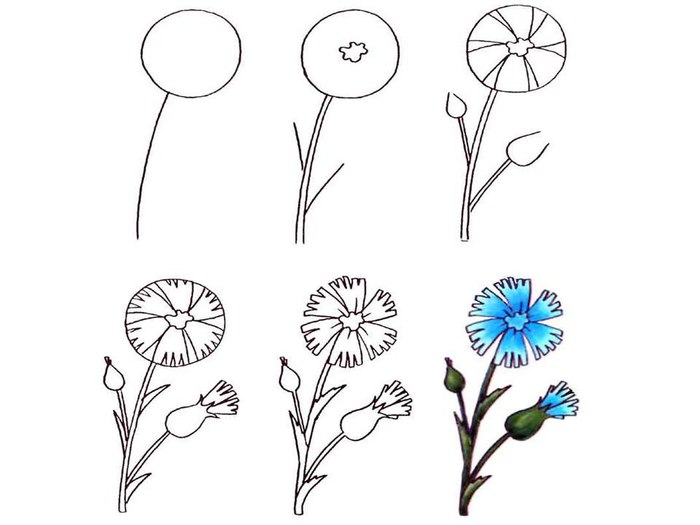 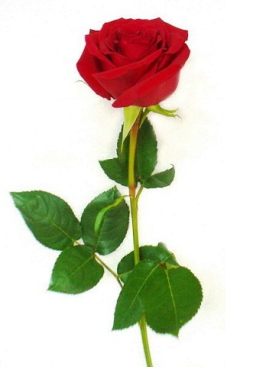 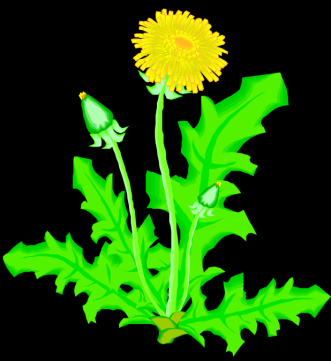 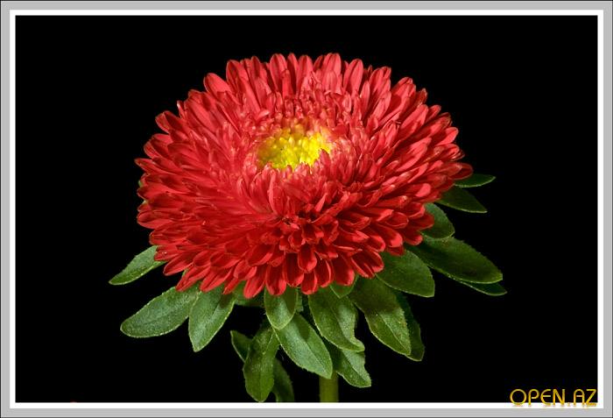 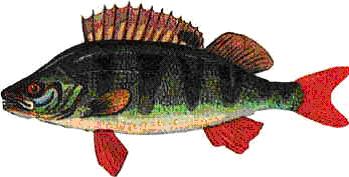 машина, народ, ворона